RESPIRATORY SYSTEM
LUNGS & AIR PASSAGES
Function:
TAKE IN OXYGEN 
GAS NEEDED BY ALL BODY CELLS
REMOVING CARBON DIOXIDE 
GAS  THAT IS A WASTE PRODUCT PRODCUED BY THE CELLS
HOW MUCH O2 DO WE HAVE?
FOUR TO SIX MINUTES SUPPLY
RESPIRATORY SYSTEM
MUST WORK CONTINOUSLY OR DEATH WILL OCCUR
RESPIRATORY SYSTEM
NOSE
PHARYNX
LARYNX
TRACHEA
BRONCHI
ALVEOLI
LUNGS
NOSE
TWO NOSTRILS (NARES)
OPENINGS WHICH AIR ENTERS
NASAL CAVITY
TWO HOLLOW SPACES
LINED WITH A MUCOUS MEMBRANE
RICH BLOOD SUPPLY
WARMS AIR
FILTERS AIR
MOISTENS AIR
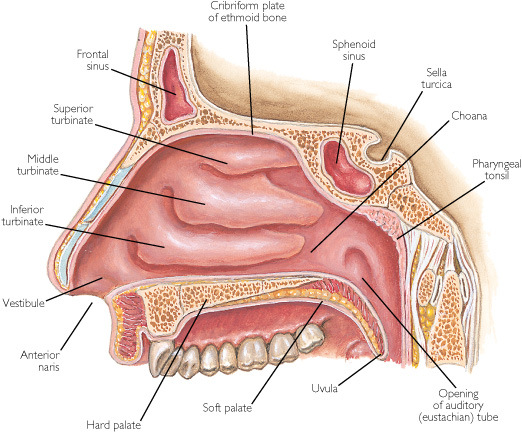 CILIA
TINY HAIRLIKE STRUCTURES IN NASAL CAVITY
TRAPS DIRT
TRAPS PATHOGENS
TRAPPED PARTICLES PUSHED TOWARD ESOPHAGUS
SWALLOWED
PHARYNX
THROAT
LOCATED BEHIND THE NASAL CAVITIES
AIR LEAVES NOSE & ENTERS PHARYNX
THREE SECTIONS OF THE PHARYNX
NASOPHARYNX
OROPHARYNX
LARYNGOPHARYNX
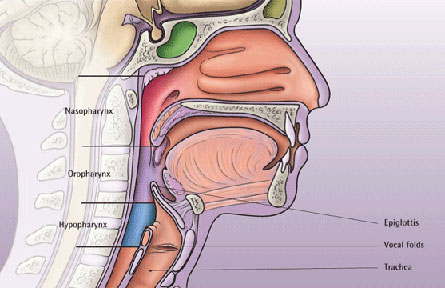 LARYNGOPHARYNX
BOTTOM SECTION OF PHARYNX
BRANCHES INTO
TRACHEA
CARRIES AIR TO AND FROM THE LUNGS
ESOPHAGUS
CARRIES FOOD TO STOMACH
LARYNX
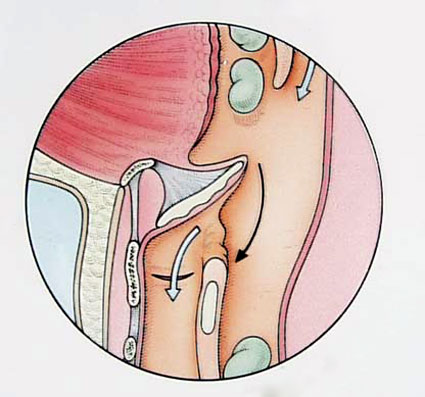 EPIGLOTTIS
PIECE OF CARTILAGE
LEAF LIKE STRUCTURE 
CLOSES THE OPENING INTO LARYNX DURING SWALLOWING
PREVENTS FOOD & LIQUIDS FROM ENTERING RESPIRATORY TRACT
EPIGLOTTIS
LARYNX
VOICE BOX
BETWEEN THE PHARYNX & TRACHEA
CARTILAGE CALLED
ADAM’S APPLE
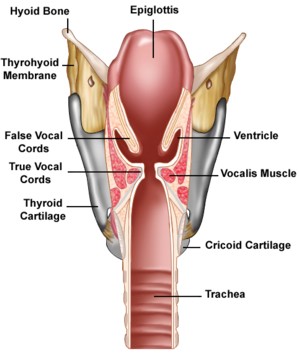 LARYNX
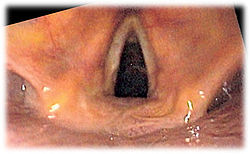 VOCAL CORDS
TWO FOLDS
OPENING BETWEEN VOCAL CORDS
GLOTTIS
AIR ENTERS LUNGS
VOCAL CORDS VIBRATE
PRODUCE SOUND OR SPEECH
TRACHEA OR WINDPIPE
TUBE EXTENDING FROM LARYNX TO CENTER OF CHEST
CARRIES AIR BETWEEN PHARYNX & BRONCHI
SERIES OF C-SHAPED CARTILAGE
OPEN ON THE DORSAL SURFACE
HELPS KEEP TRACHEA OPEN
TRACHEA OR WINDPIPE
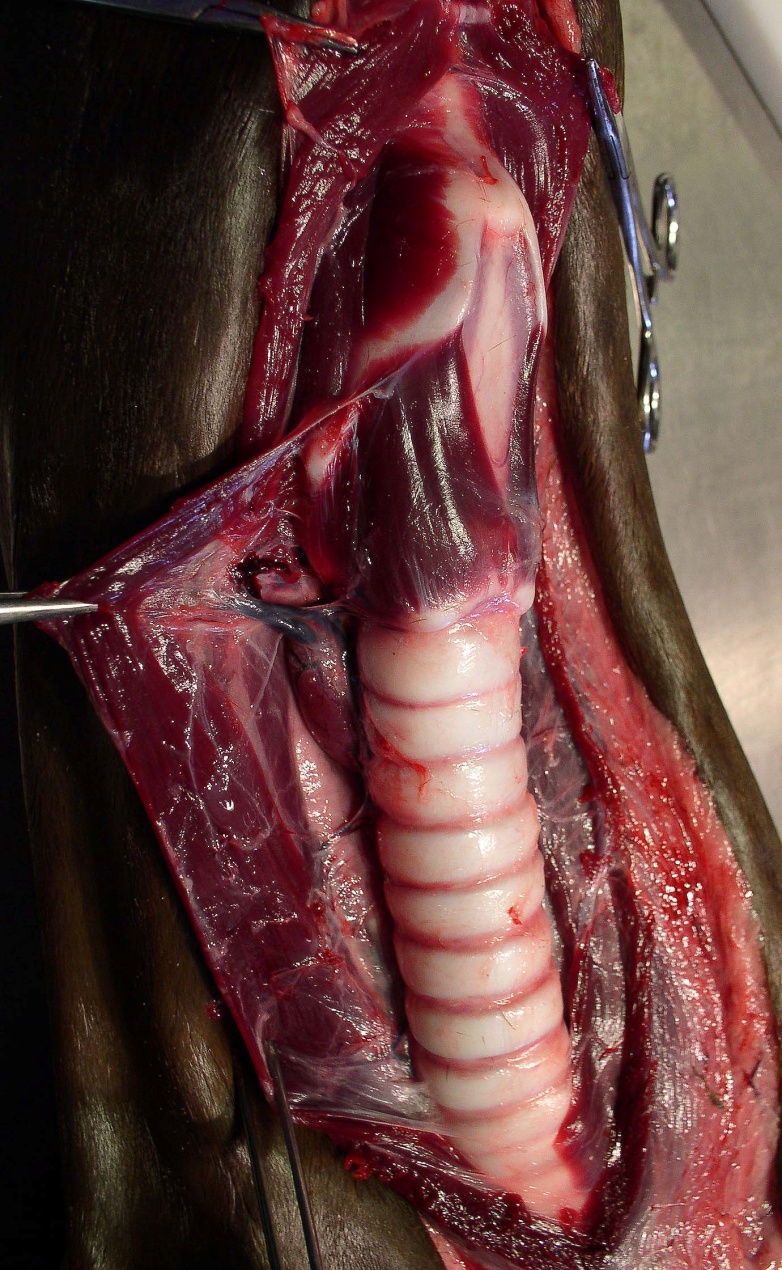 BRONCHI
TWO DIVISIONS OF TRACHEA 
NEAR CENTER OF CHEST
BRONCHUS 
ENTERS LUNG
CARRIES AIR
TRACHEA TO LUNGS
LUNGS 
BRONCHI DIVIDE INTO SMALLER BRONCHI
BRONCHI
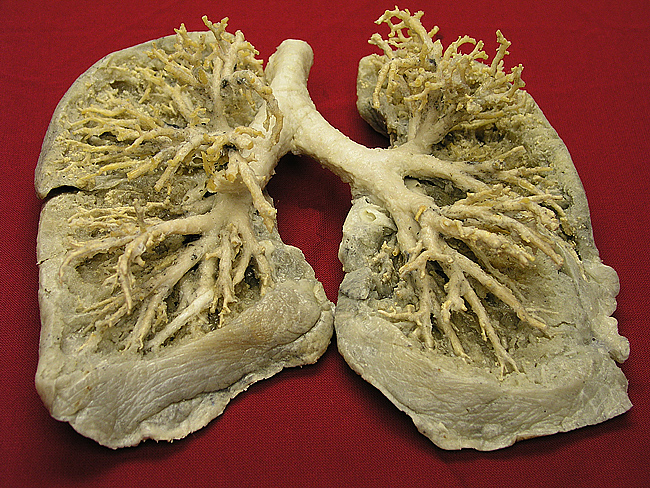 SMALLEST BRANCHES
BRONCHIOLES
END IN AIR SACS CALLED ALVEOLI
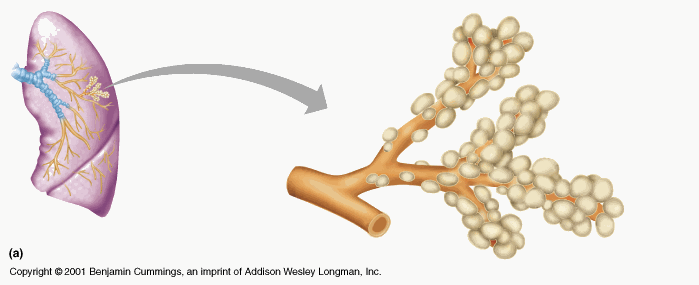 ALVEOLI
AIR SACS 
RESEMBLE BUNCH OF GRAPES
ONE LAYER OF SQUAMOUS EPITHELIUM TISSUE
RICH NETWORK OF BLOOD CAPILLARIES
CAPILLARIES 
ALLOW OXYGEN & CARBON DIOXIDE TO EXCHANGE BETWEEN LUNGS & BLOOD
ALVEOLI
Diffusion
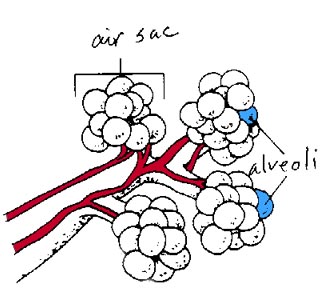 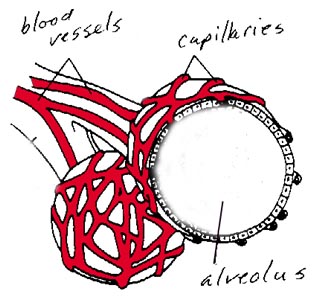 http://www.borg.com/~lubehawk/hrespsys.htm
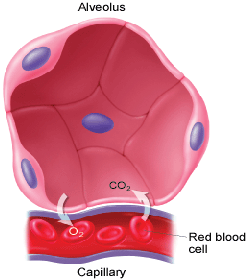 http://mhln.com
LUNGS
RIGHT LUNG
3 SECTIONS OR LOBES
SUPERIOR, MIDDLE  & INFERIOR
LEFT LUNG
TWO LOBES
SUPERIOR & INFERIOR
SMALLER
HEART LIES MORE TO THE LEFT SIDE OF CHEST
LUNGS
DIAPHRAGM
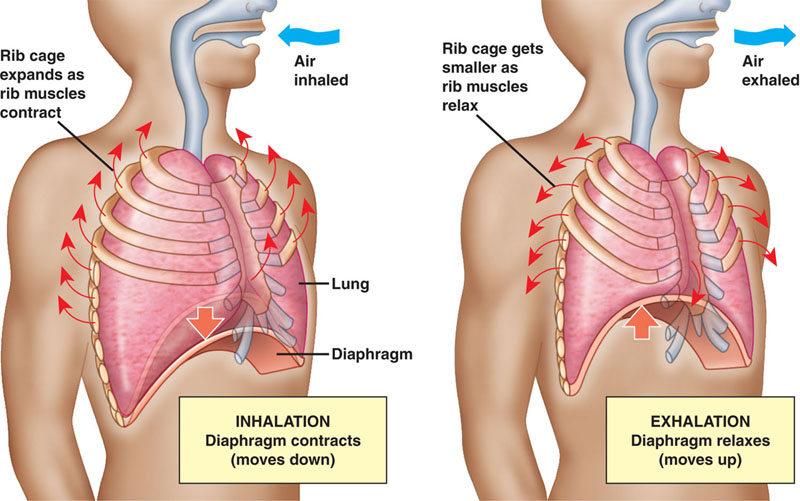 INTERCOSTALS
PLEURA
MEMBRANE OR SAC ENCLOSING EACH LUNG
THORACIC CAVITY
BOTH LUNGS
HEART
MAJOR BLOOD VESSELS
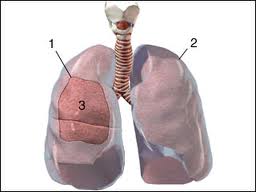 PNEUMOTHORAX-AKA: Blown lung or collapsed lung
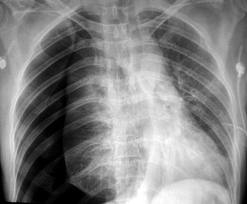 How do you fix it?
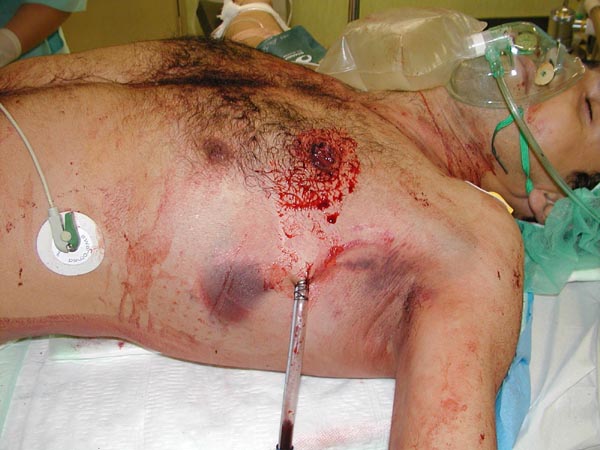 Chest tubes!
THE END